Tay Cities Region Deal Joint CommitteePMO Update23rd September 2022
Deal Programme Timetable
Capital Business Cases with Joint Committee Approval
Revenue Business Cases with Joint Committee Approval
Business Cases with Government Approval
There is a commitment in the Deal Document to inform the Joint Committee when the Management Group and Governments approve an Outline Business Case (OBC)

For the period of July to September 2022, 1 business case has been approved
Year 3 Business Case Timetable - Capital
Year 3 Business Case Timetable - Revenue
Year 3 Capital & Revenue Programme
Headlines: 

Capital
The total Capital profile for 22/23 for the Partnership within the Grant Officer letter is £37.32m.

A potential forecast underspend of £747k was reported in the July Monthly Report.

It is considered that this value can be managed within the overall Capital Deal Programme.

Revenue 
The Year 3 Revenue profile within the Grant Offer letter is £1.01m. 

In the July Monthly Report, Projects forecasted that they are on track to drawdown the allocated revenue funding.
Inflationary Projects
Headlines: 

Work continues to be on going through regular meetings with Project Owners to understand the impacts of inflation

The position by both governments remains the same as reported in July

An update will be provided as the impact is understood in more detail
Change Control Requests
Programme Risk Register
PMO lead Clare Slater, Project Manager
PMO lead Clare Slater, Project Manager
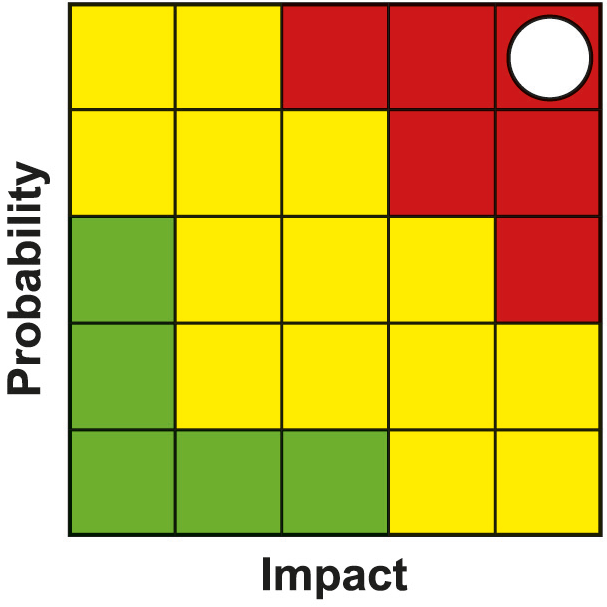 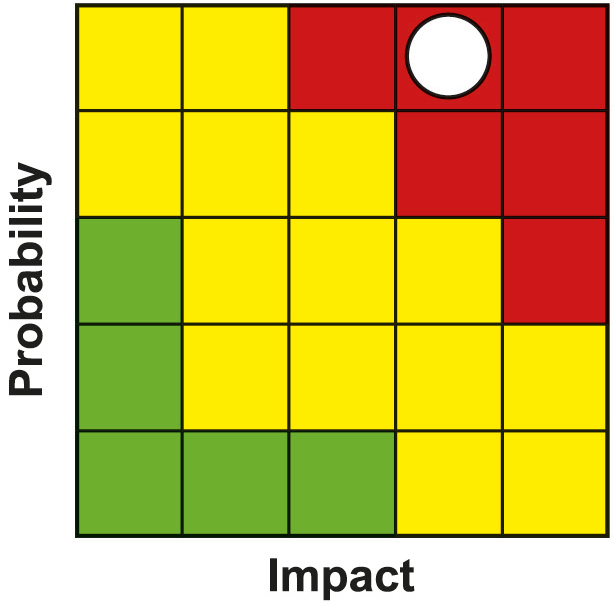 Programme Risk Register
PMO lead Clare Slater, Project Manager
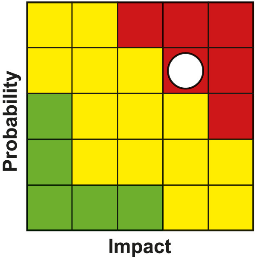 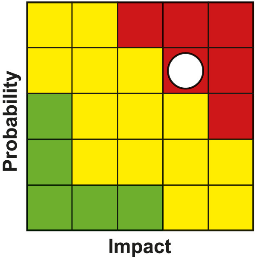 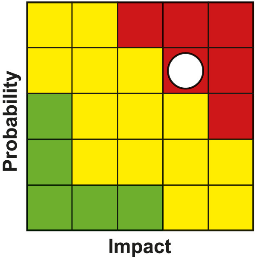 @taycitieswww.taycities.co.uk